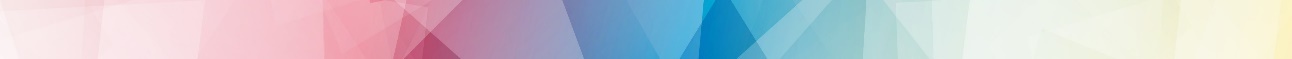 商店街レポート（北河内地域）
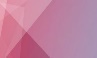 【令和7年2月28日時点】　R6-40　P1
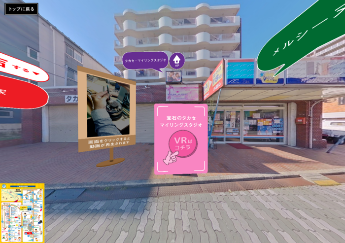 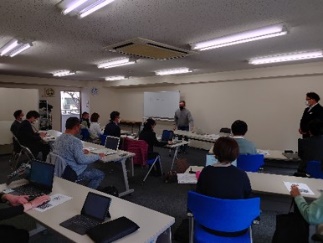 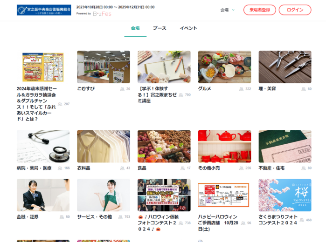 オンライン商店街の掲載店舗
デジタル活用勉強会
VR商店街 TOP
【令和6年10月9日時点】　R6-04　P2
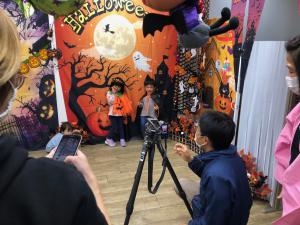 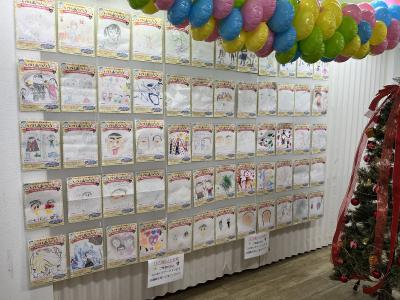 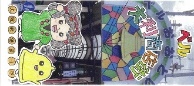 令和3年度 学生取材による
「商店街マップ」
令和3年度ハロウィンイベントの様子
令和5年度 掲示された「にがお絵」
【令和7年2月28日時点】　R6-41　P3
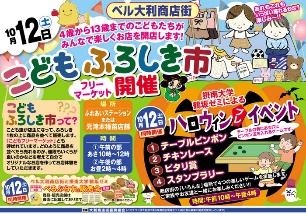 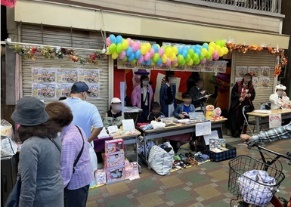 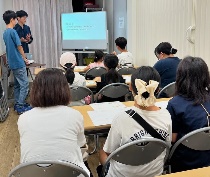 「こどもふろしき市　
よく売れるための勉強会」
R6年度イベントチラシ
「こどもふろしき市」